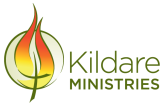 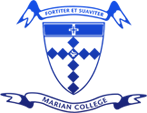 YEAR 10 Music
ELECTIVE
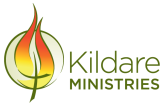 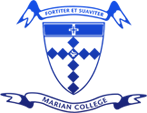 Year 10 Music
Music Composition and Performance
Prepare students for VCE Music
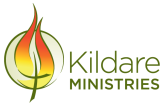 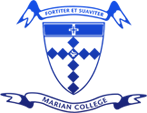 Year 10 Music- Composition & Performance
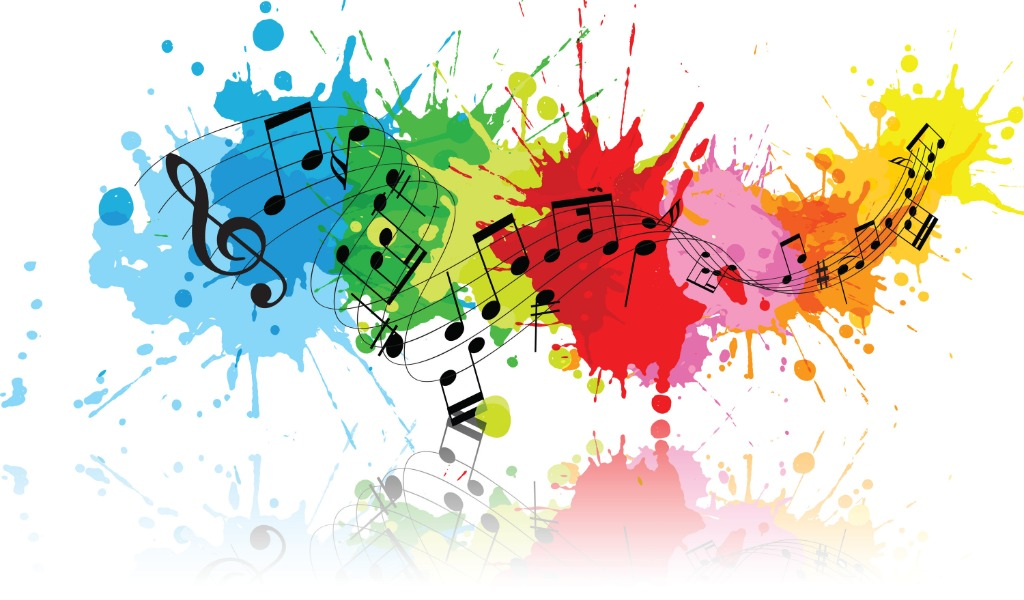 Music Analysis
Music Theory
Music Notation
Aural Skills
Composing and Improvisation
Performance Preparation
Performing
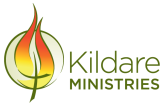 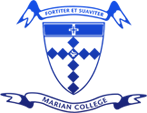 For Further Information
seast@mcararat.catholic.edu.au
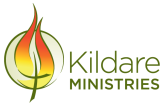 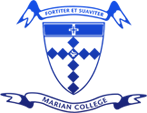